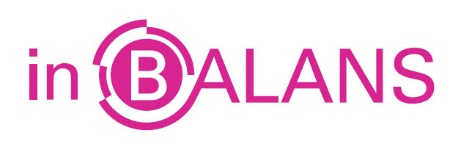 Interne balans en winst-en-verliesrekening
Overzichten voor intern gebruik om sturingsinformatie te kunnen geven.
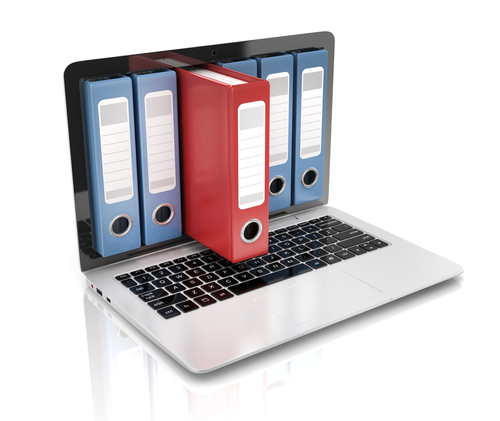 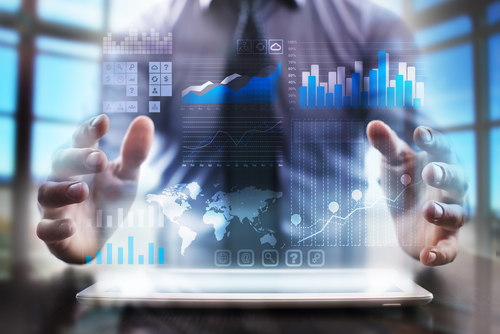 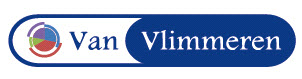 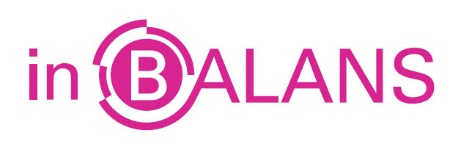 Fiscale balans en winst-en-verliesrekening
Overzichten voor de fiscus op basis van de fiscale regels die vaak afwijken van de bedrijfseconomische regels.
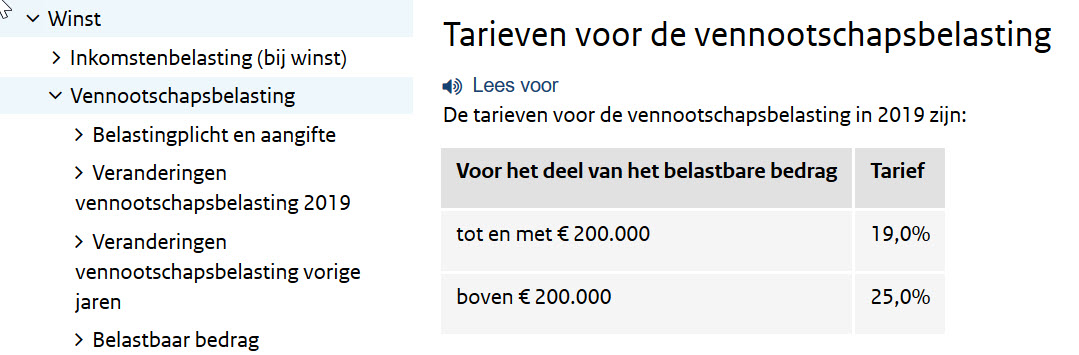 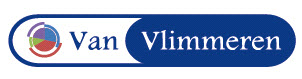 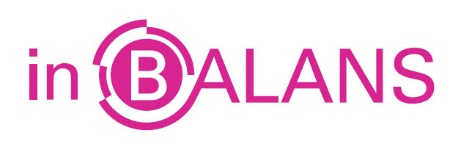 Externe balans en winst-en-verliesrekening
De balans en winst-en-verliesrekening die ondernemingen met
bepaalde rechtsvor-
men moeten publi-
ceren of openbaar-
maken.
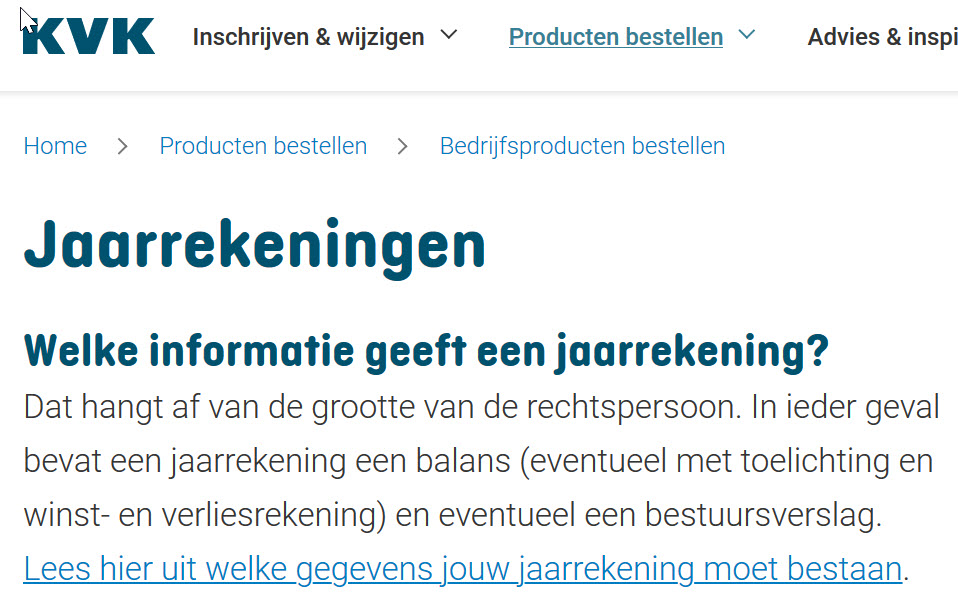 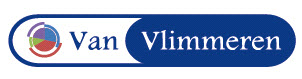 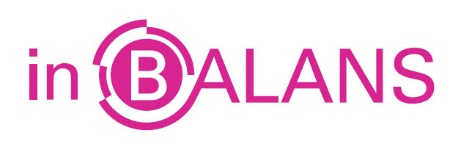 Openbaarmaking
Verplichting tot publicatie van gegevens via de Kamer van Koophandel om 
informatie te verschaffen 
en verantwoording af te leggen 
aan aandeelhouders, mogelijke vermogens-verschaffers en andere geïnteresseerden.
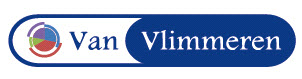 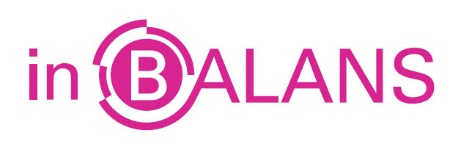 Corporate governance
Het goed en verantwoord besturen van een onderneming en
verantwoording afleggen over het gevoerde beleid.
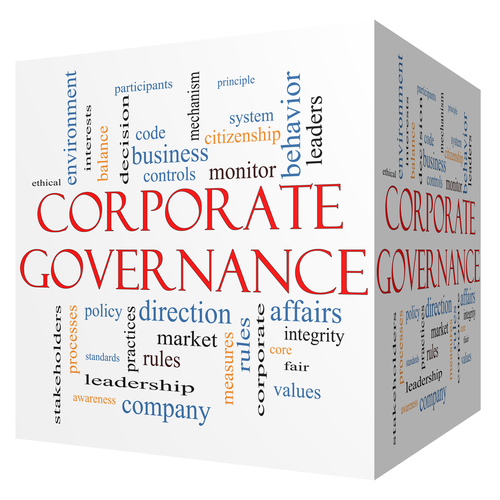 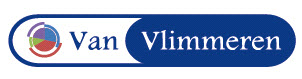 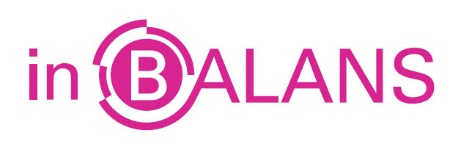 Samenvaljaarrekening
Als zowel in de externe als in de fiscale jaarrekening de fiscale waarderingsgrondslagen worden toegepast. 
Dit mag voor micro en kleine bv’s en nv’s.
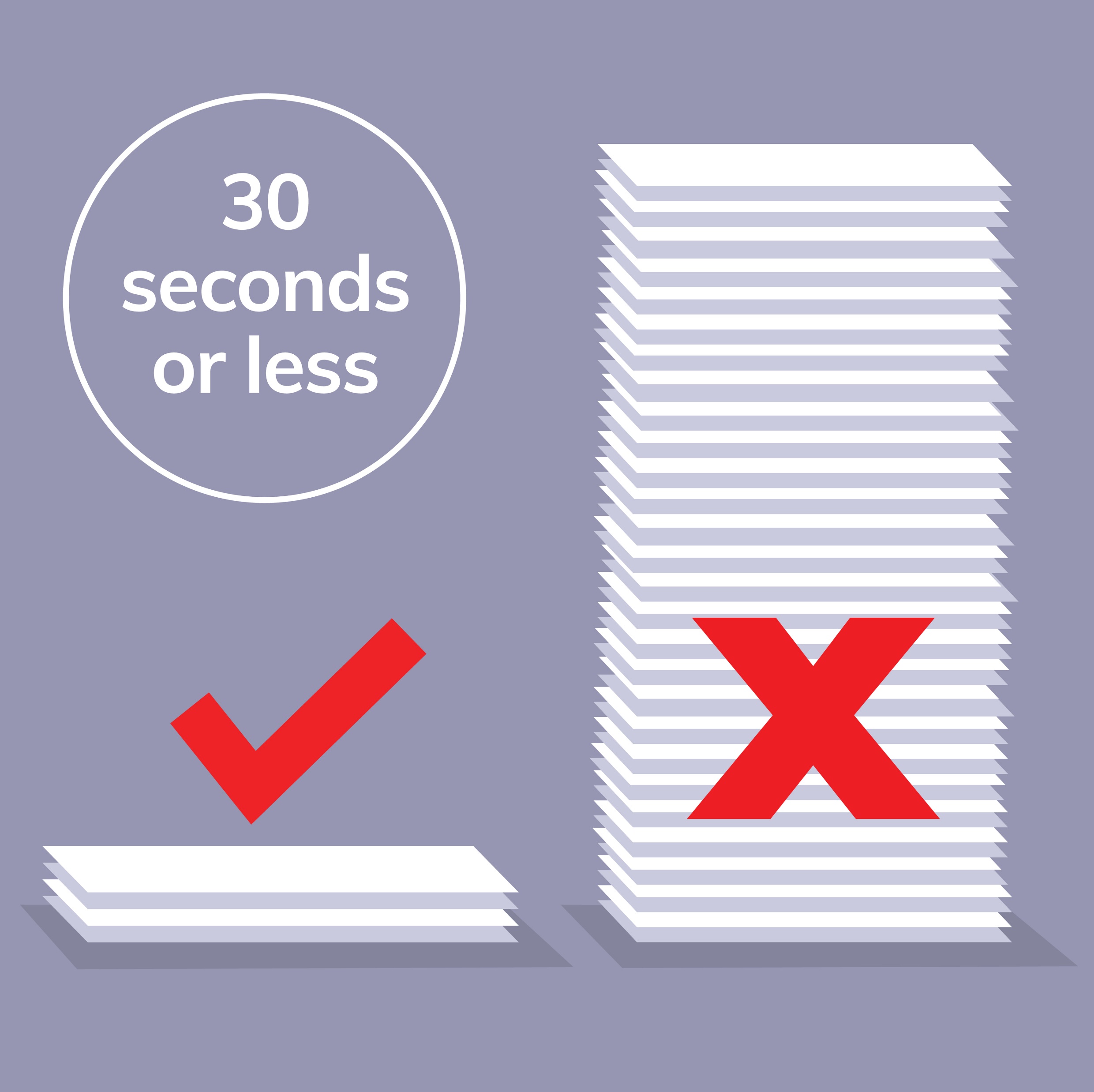 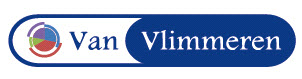